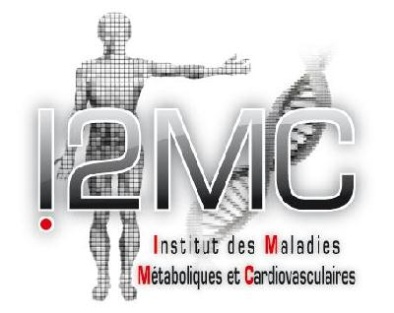 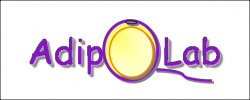 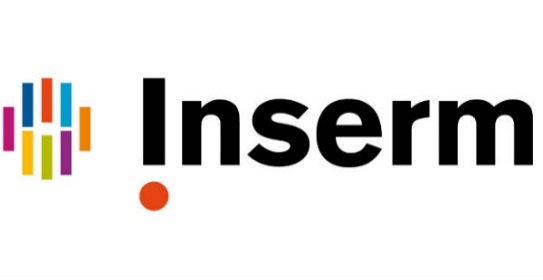 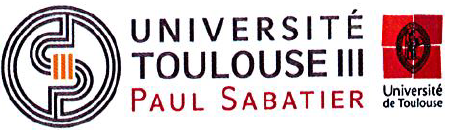 Caractérisation par scRNAseq de sous-populations de macrophages  dans le syndrome de Noonan: rôle dans l’insulino-résistance








Romain PACCOUD

Journée Single cell -15/01/2019
Le syndrome de Noonan et les Rasopathies
Syndrome de Noonan (NS)







1/2000-2500 naissances
Autosomique dominant

Dysmorphie faciale
Retard de croissance
Cardiopathies

Predisposition tumorale (LMMJ)
Adiposité réduite
NS avec lentigines multiples
NS-LAH
Neurofibromatose de type I
Syndrome de Legius
Syndrome de Costello
Syndrome Cardio-facio-cutané
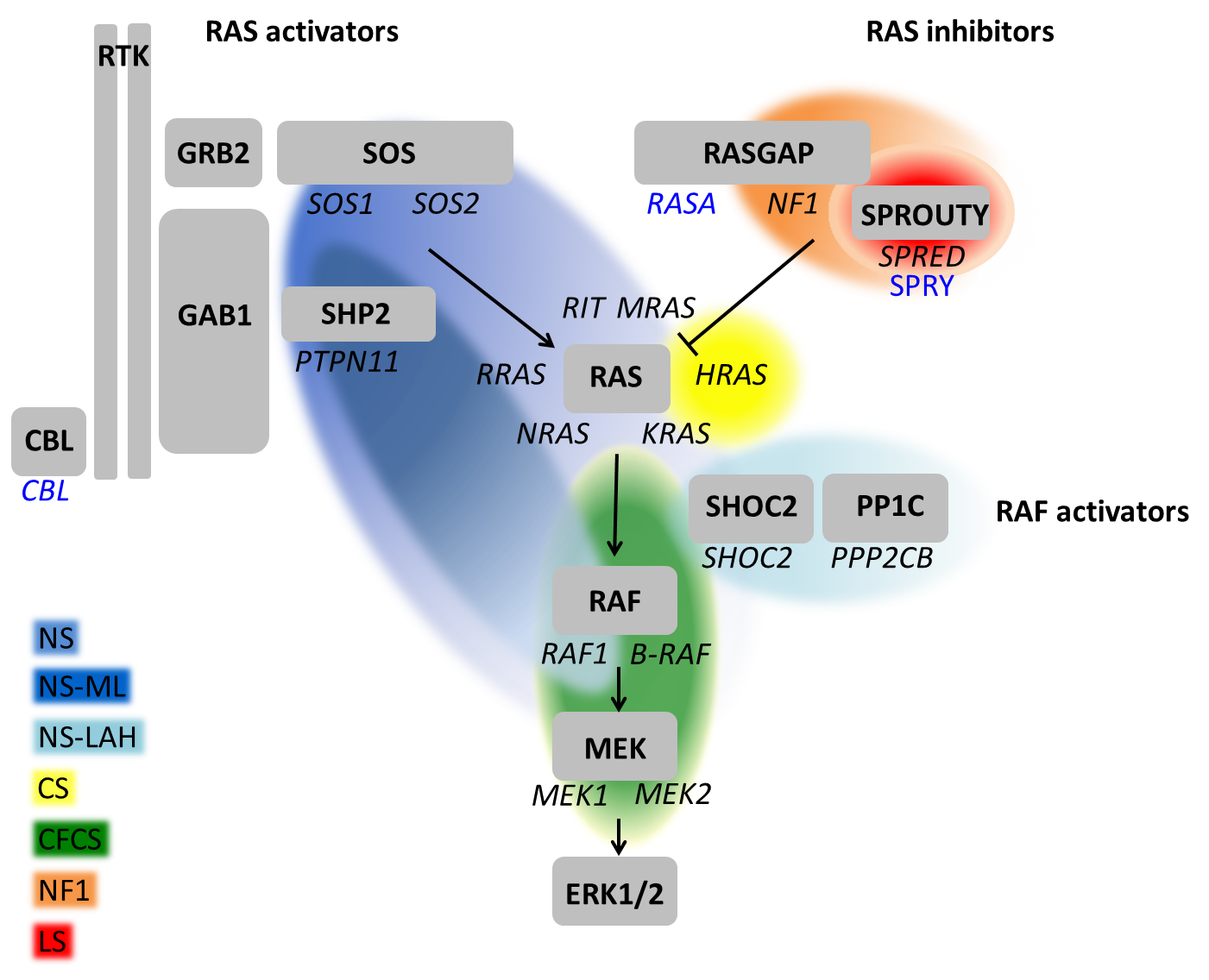 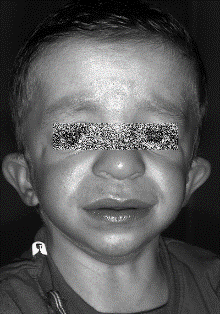 Cause génétique: mutation de la voie RAS/MAPK
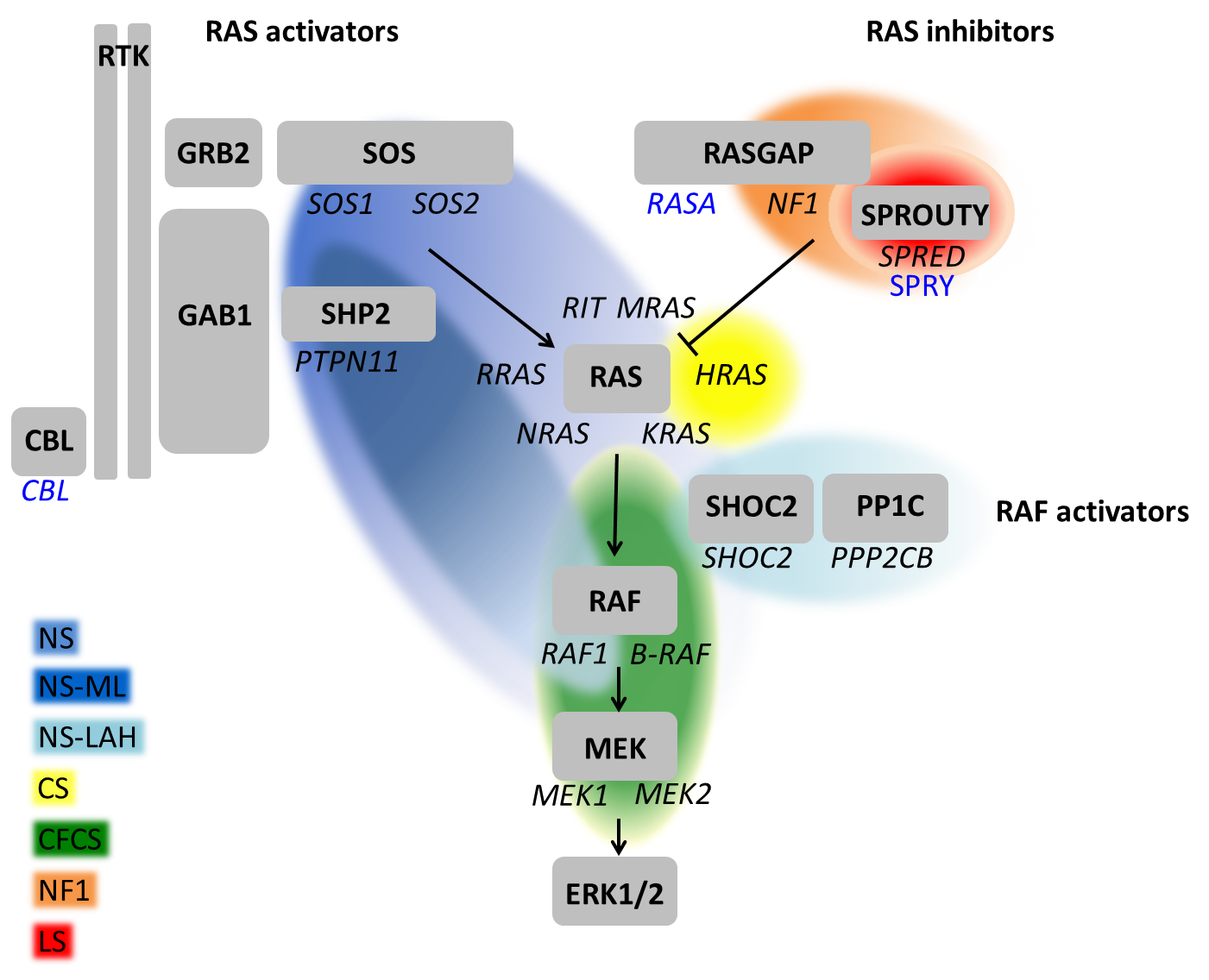 Traits cliniques communs (triade phénotypique): Hyperactivation RAS/MAPK
Traits spécifiques: gène dépendant
Principale cause du NS: Mutations de SHP2
FC, hormones
C-SH2
N-SH2
PTP
?
MAPK
Prolifération, différenciation
Auto-renouvellement
Métabolisme énergétique
Métabolisme glucidique
Activateurs
Y
P
N-SH2
Y
P
C-SH2
PTP
P
Substrat
Substrat
Y
P
Y
Principale cause du NS: Mutations de SHP2
*
D61G
*
Mutations hyperactivatrices
FC, hormones
C-SH2
N-SH2
*
*
*
*
PTP
?
MAPK
Retard de croissance
Dysmorphie
Cardiopathies congénitales
Cancers
Métabolisme énergétique
Métabolisme glucidique
Activateurs
Y
P
N-SH2
Y
P
C-SH2
PTP
P
Substrat
Substrat
Araki et al., 2009
Wu et al., 2011
De Rocca Serra et al., 2012
Lee et al., 2014
Nakamura et al., 2009
Nakamura et al., 2007
Y
P
Y
Altération du métabolisme du glucidique chez les patients NS
Cohorte de 25 patients avec confirmation génétique (mutation SHP2) appariés en âge et en genre à des patients obèses et de poids normaux
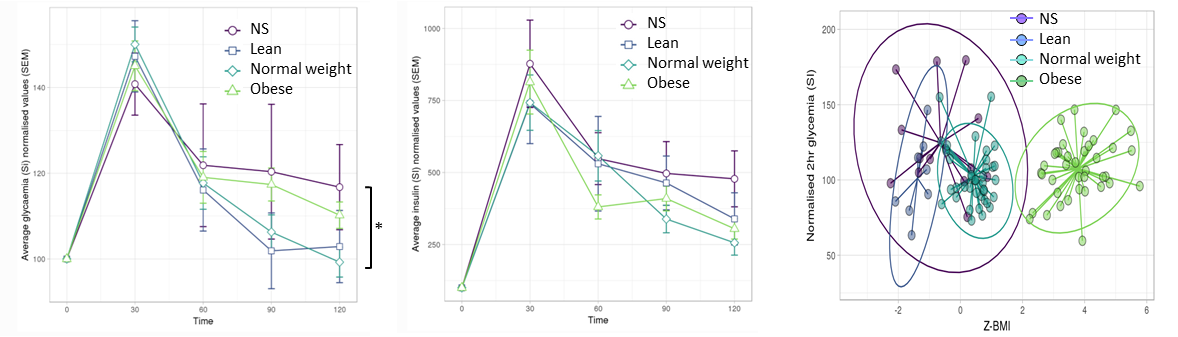 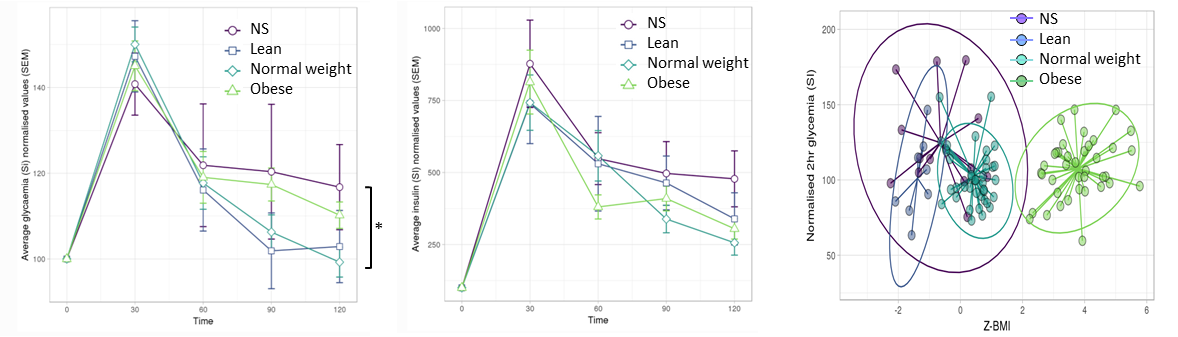 Collaboration: 	T. Edouard, Hôpital des enfants
			P.Froguel/J. Weill, CHU Lille
Altération du métabolisme glucidique chez la souris NS
Shp2D61G/+
Souris NS: Mutation hyperactivatrice de SHP2
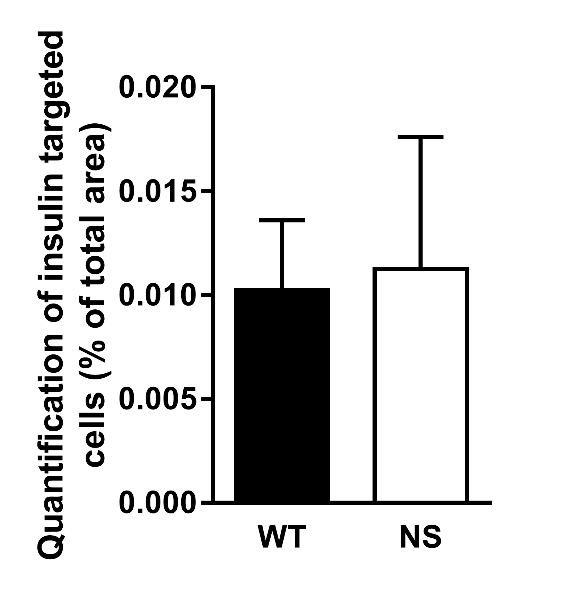 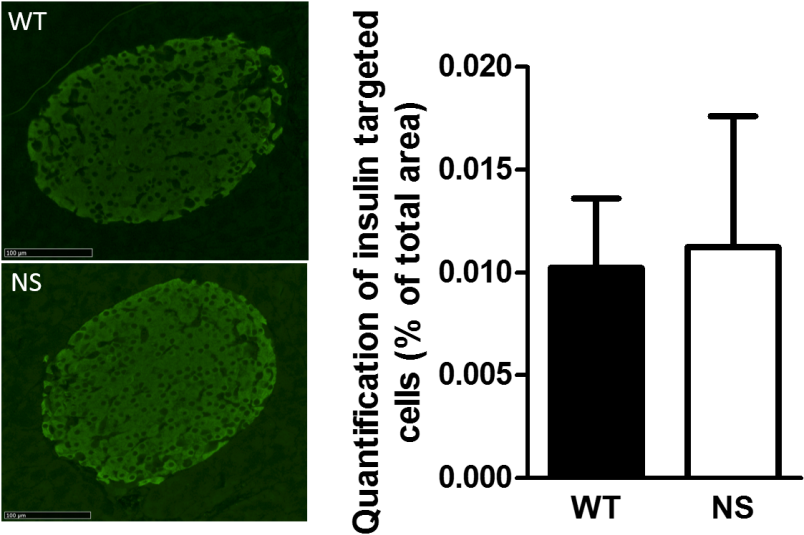 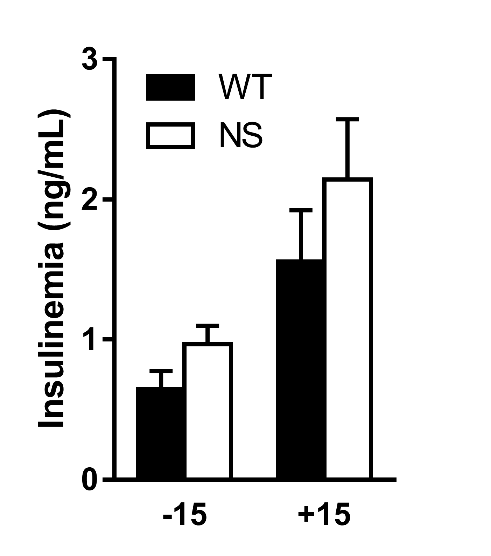 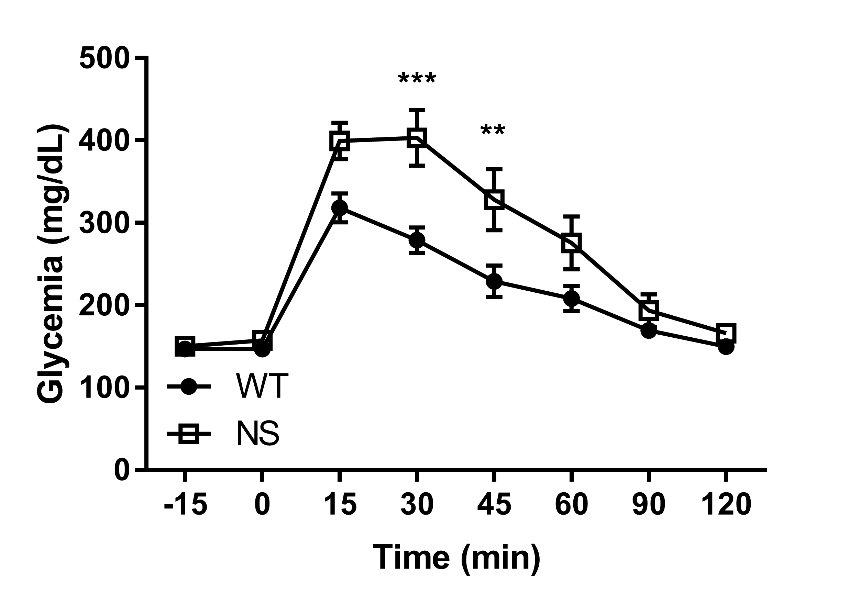 Altération du métabolisme glucidique chez la souris NS
Shp2D61G/+
Souris NS: Mutation hyperactivatrice de SHP2
ITT
Signal insuline
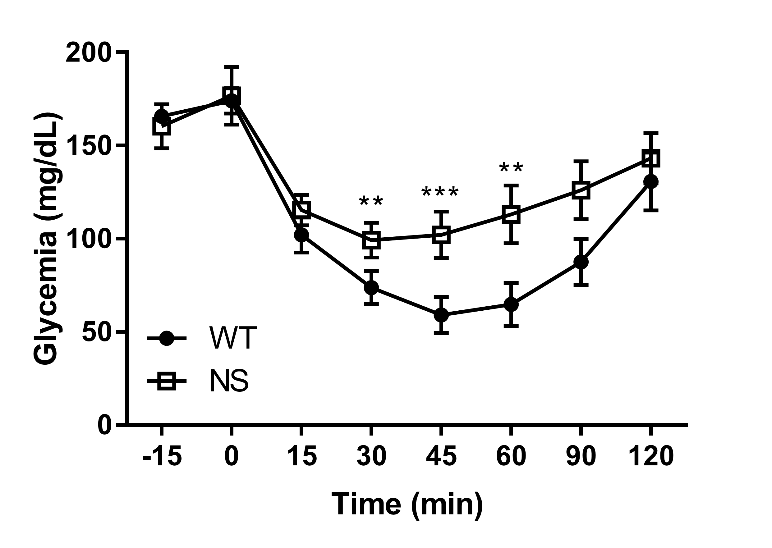 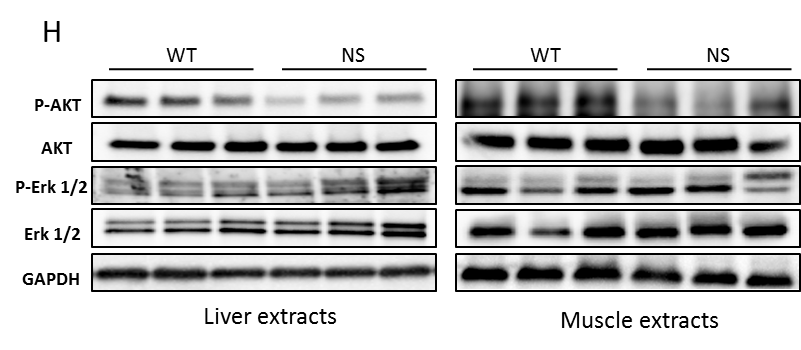 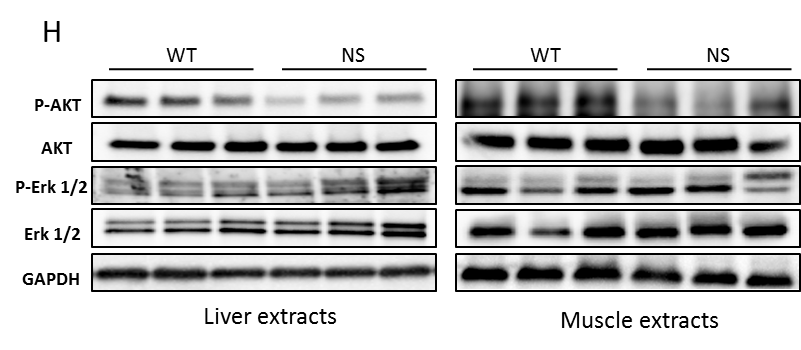 Clamp hyperinsulinémique euglycémique
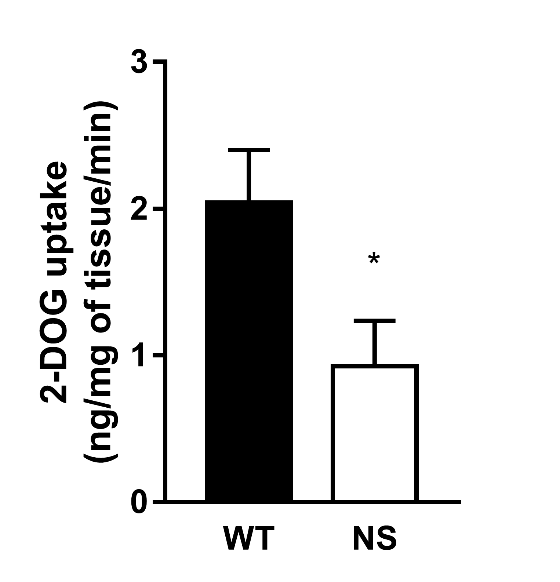 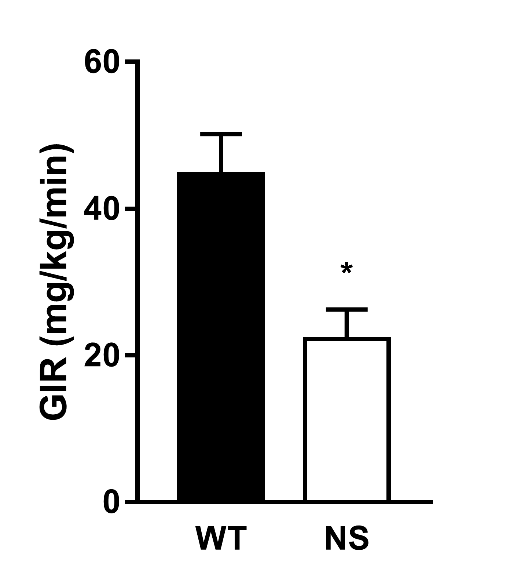 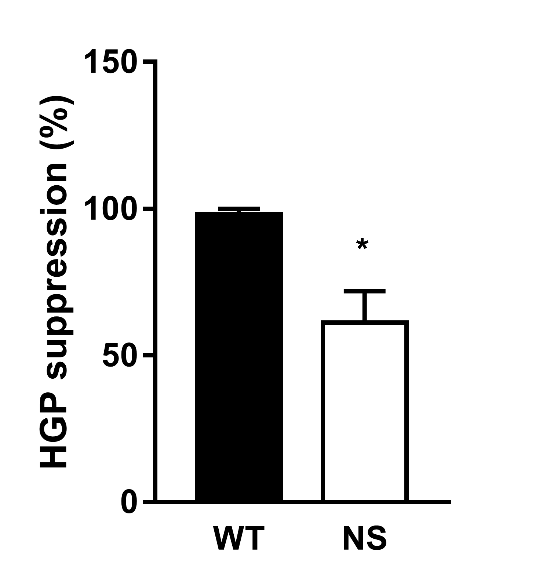 Causes de l’insulino-résistance
Dépôts ectopiques de lipides
Inflammation
Insuline
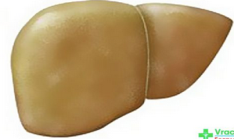 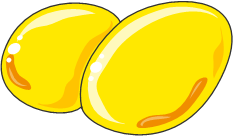 PI3K/AKT
Défaut post récepteur
(crosstalk MAPK)
Causes de l’insulino-résistance
Dépôts ectopiques de lipides
Inflammation
Insuline
Hématopoïétique
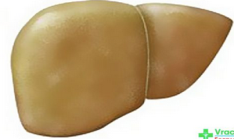 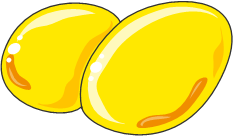 PI3K/AKT
Défaut post récepteur
(crosstalk MAPK)
Non hématopoïétique
Insulino-résistance portée par lignée hématopoïétique
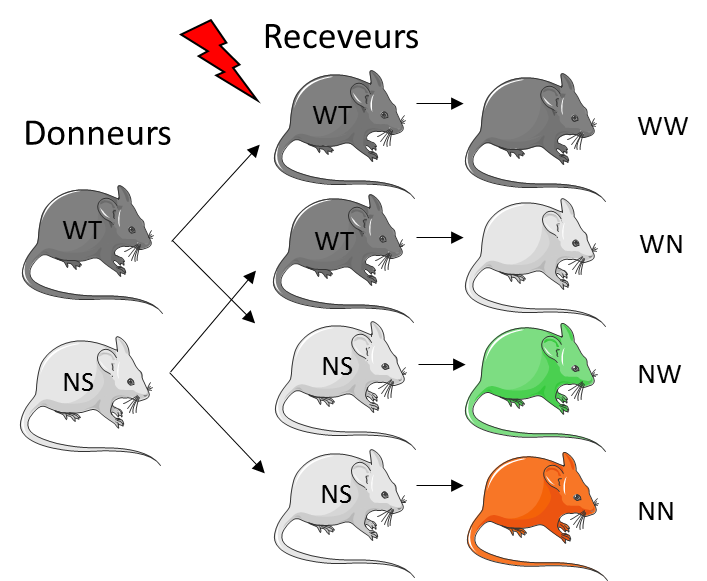 WW
Allèle WT
Allèle muté
NW
Allèle WT
Allèle muté
WN
NN
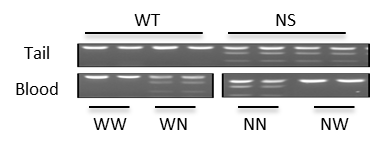 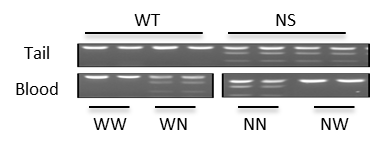 WW
NN
WW
NW
WN
NN
NW
WN
Causes de l’insulino-résistance
Dépôts ectopiques de lipides
Inflammation
Insuline
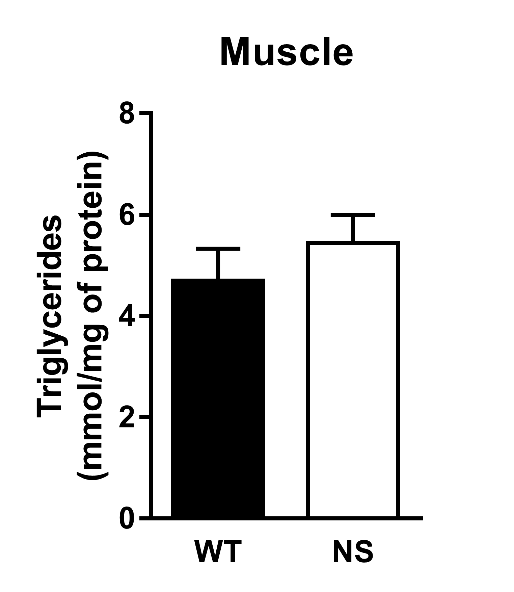 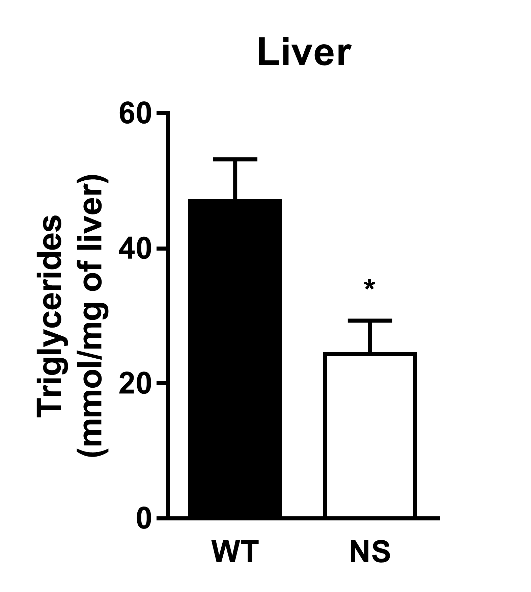 Hématopoïétique
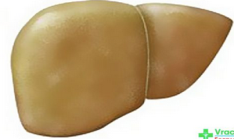 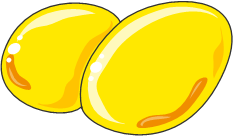 PI3K/AKT
Défaut post récepteur
(crosstalk MAPK)
Non hématopoïétique
Phenotype pro-inflammatoire  des souris NS
Cytométrie sur fractions stromales
Expression génique tissus entiers
Macrophages pro-inflammatoires
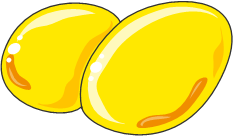 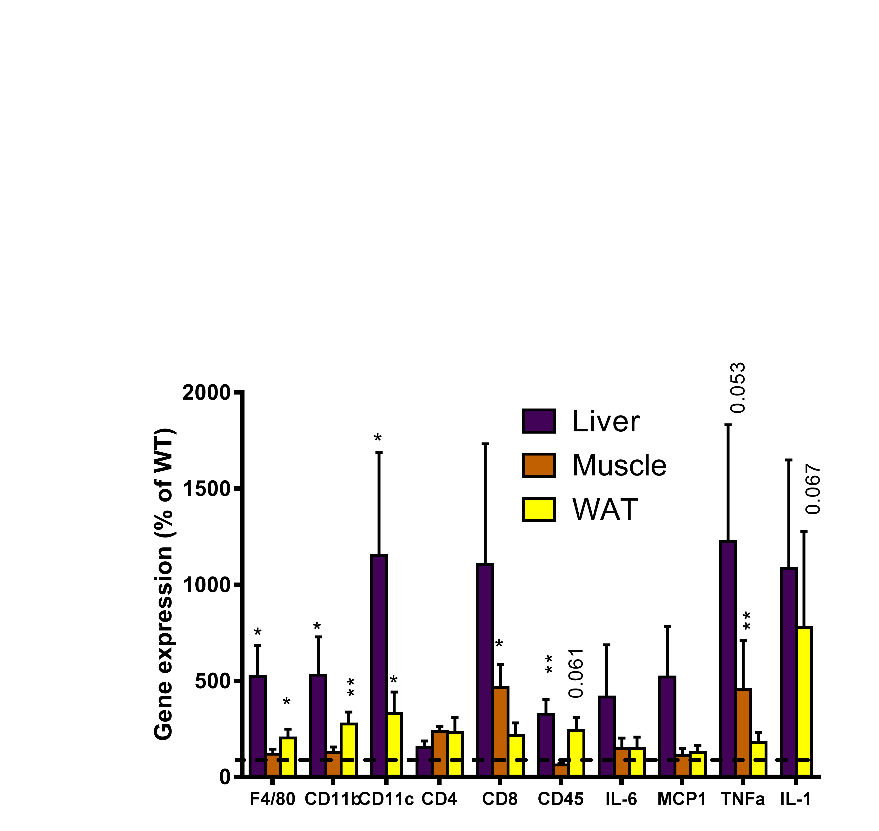 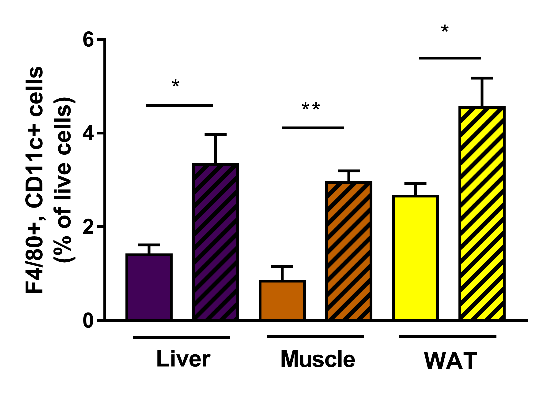 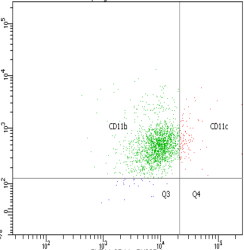 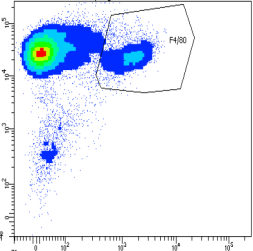 WT
Macrophages
Lymphocytes
Cytokines
CD11b
CD45
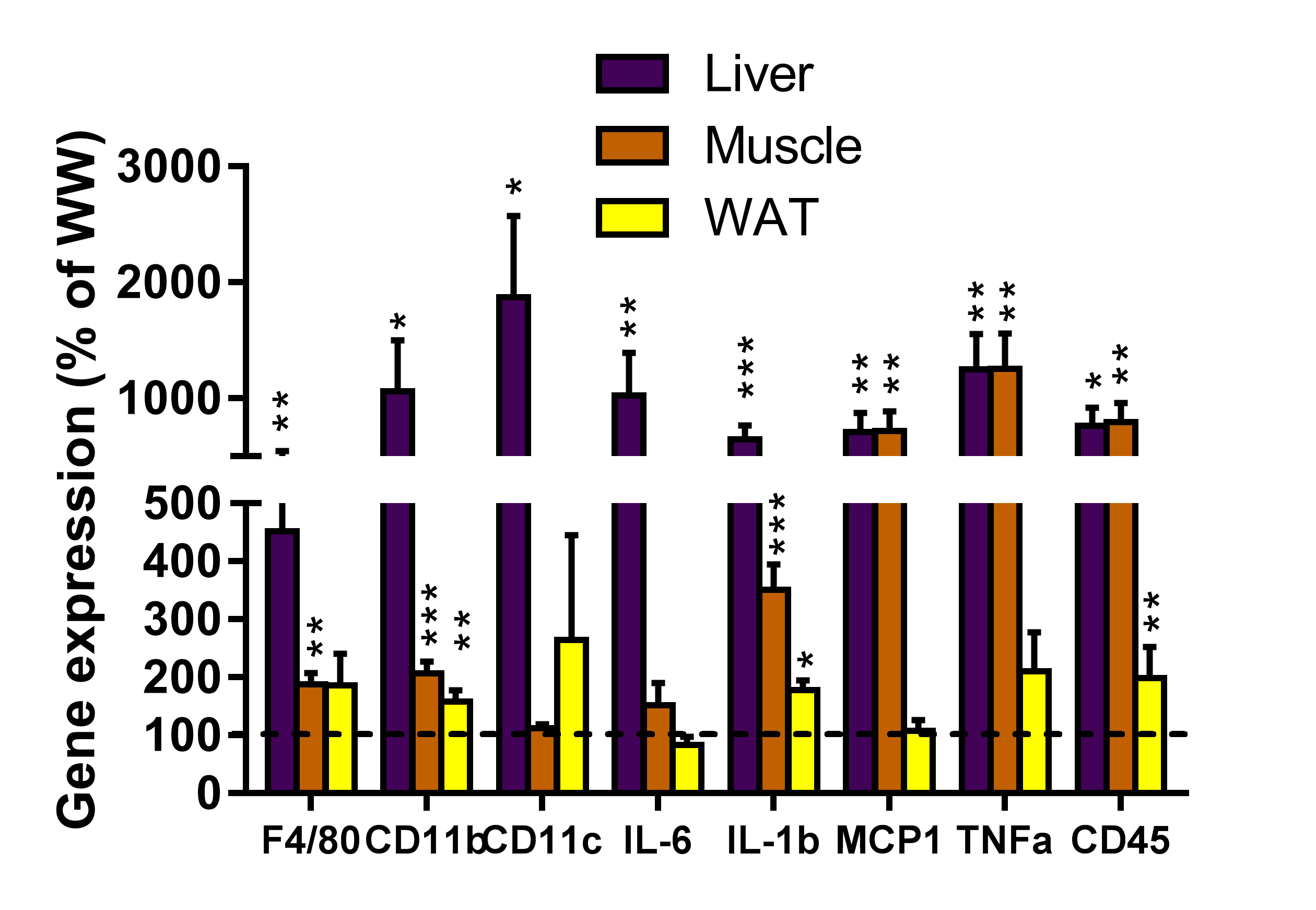 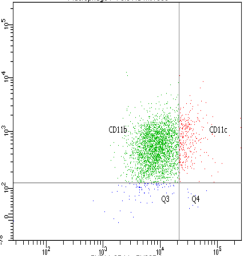 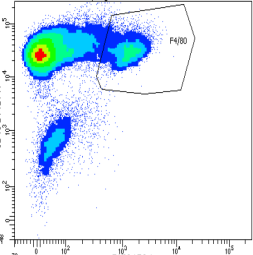 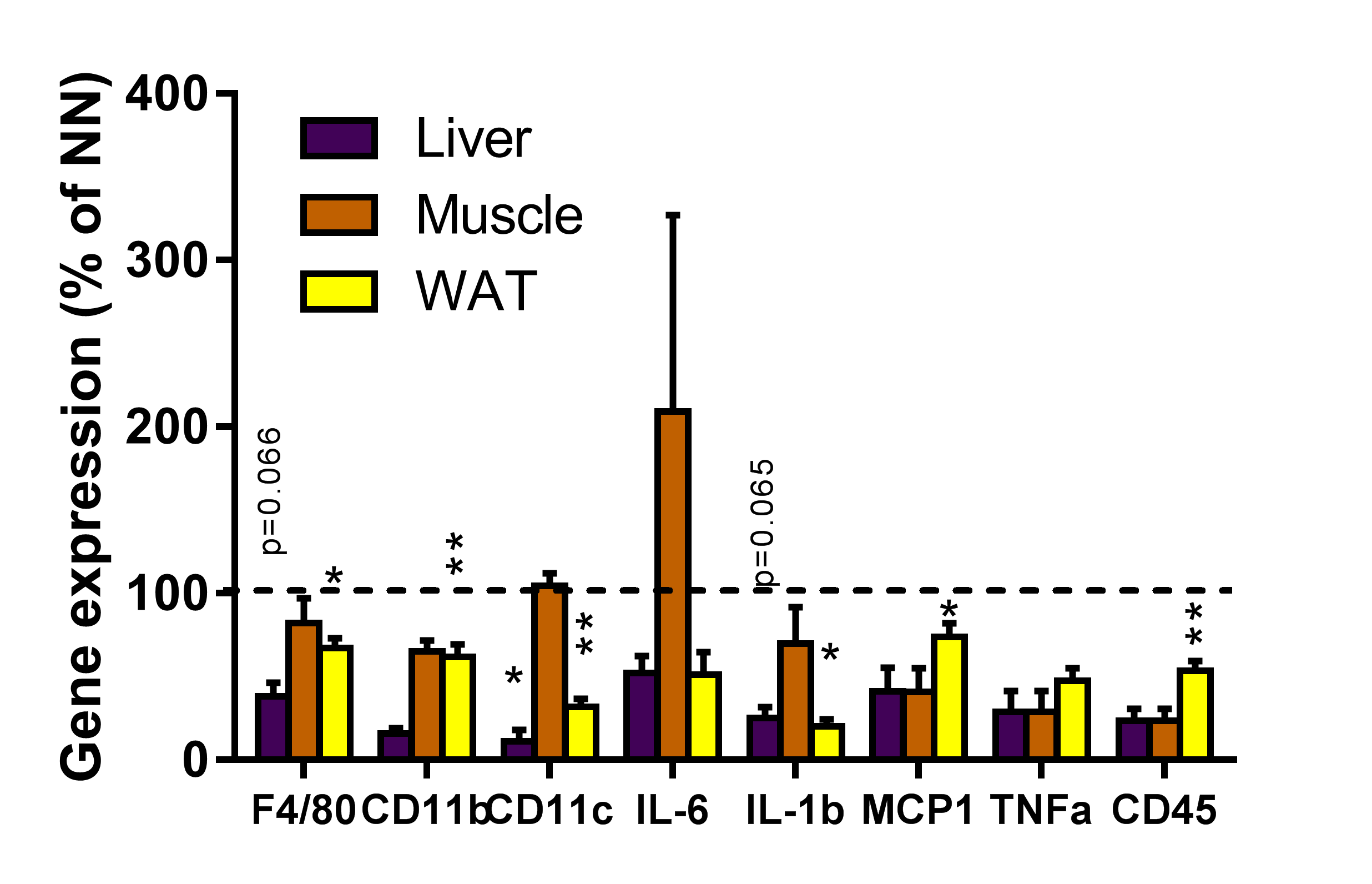 NS
CD11b
CD45
CD11c
F4/80
Rôle des macrophages dans l’insulino-résistance
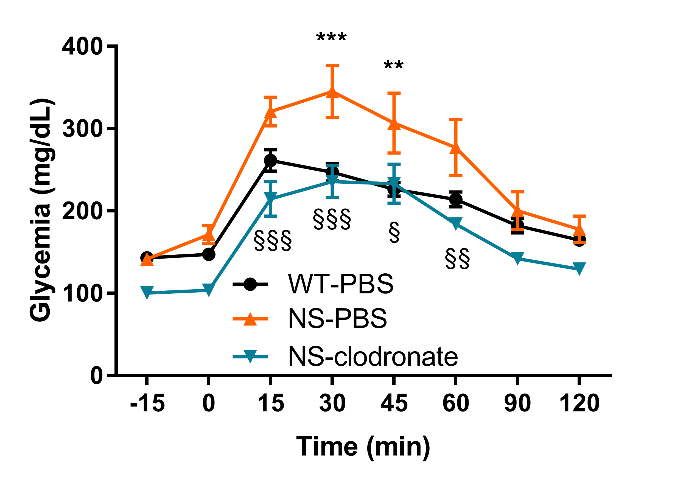 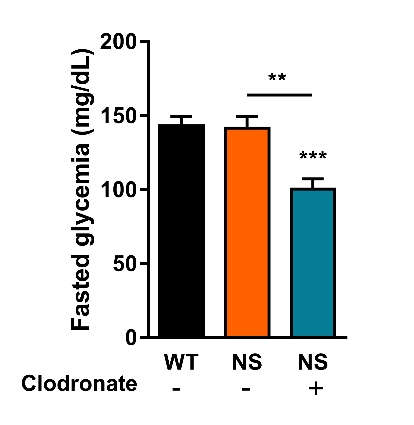 X
Clodronate
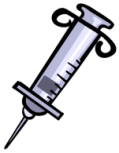 WT-PBS
NS-PBS
NS-clodronate
WT-PBS
NS-PBS
NS-clodronate
WT-PBS
NS-PBS
NS-clodronate
pAKT
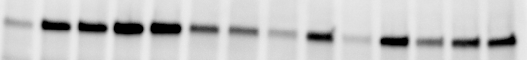 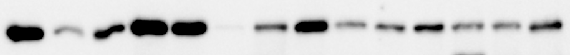 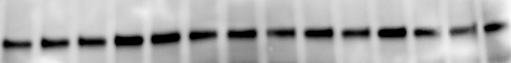 AKT
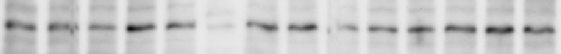 Liver
Muscle
SC
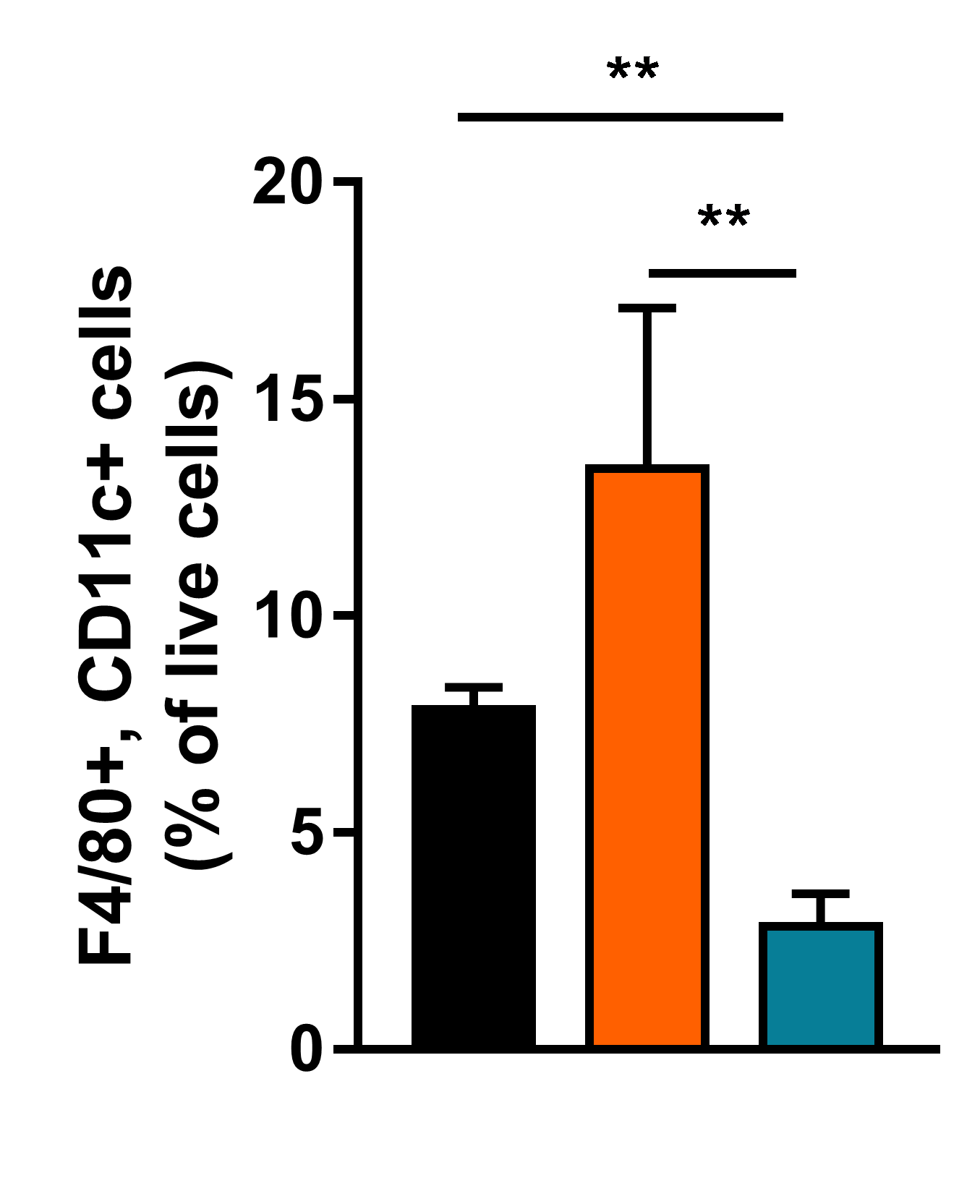 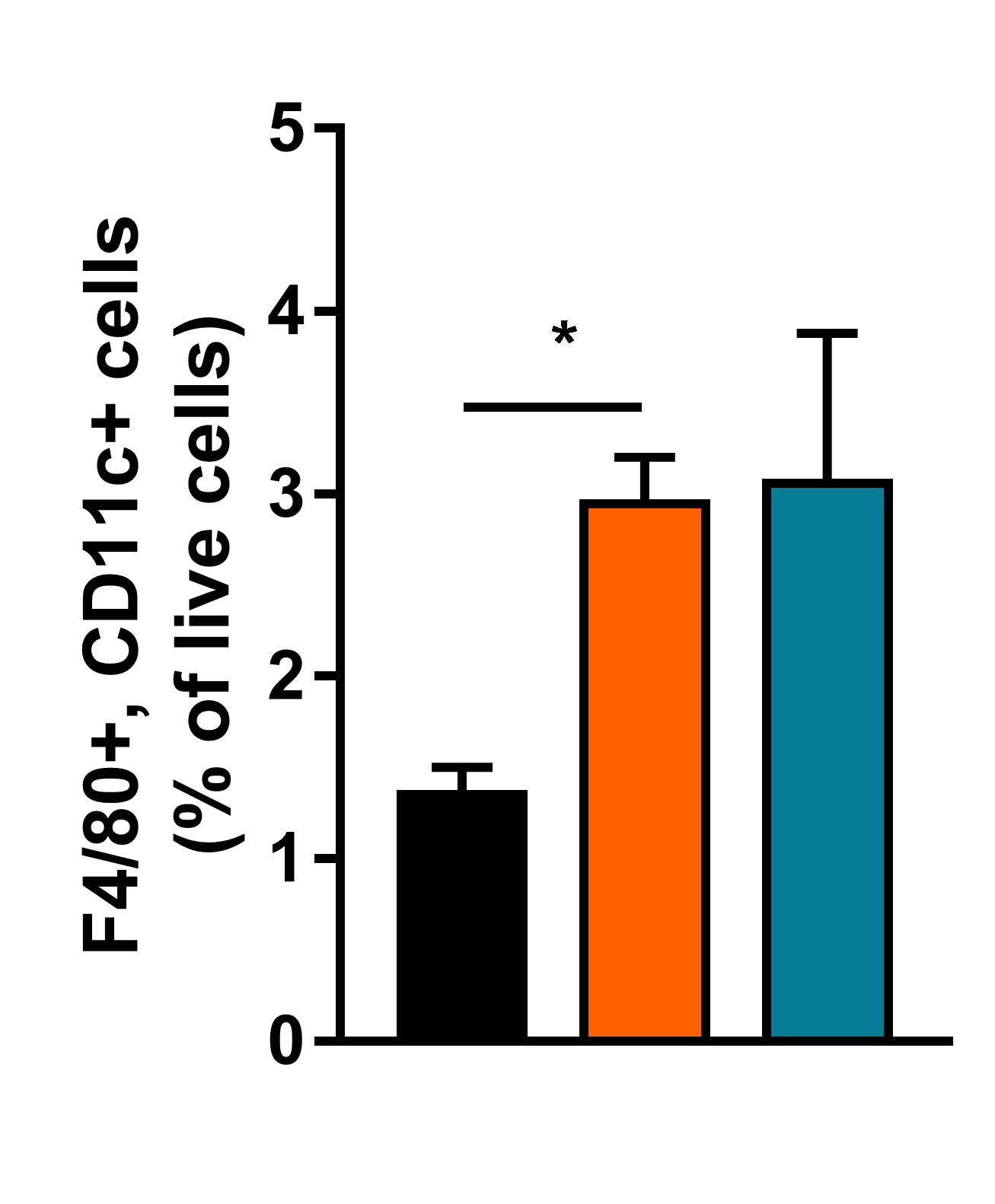 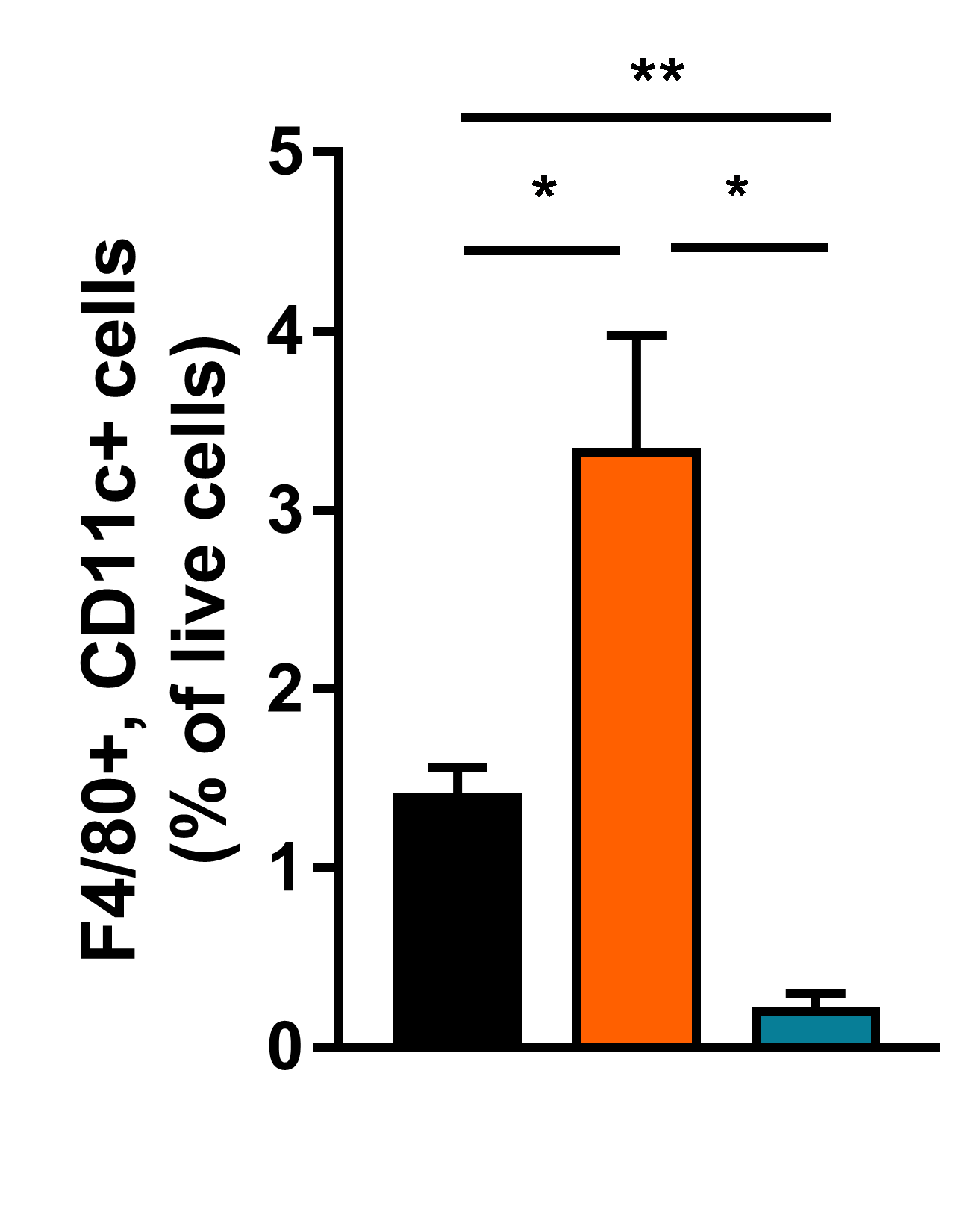 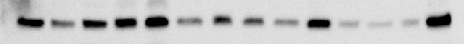 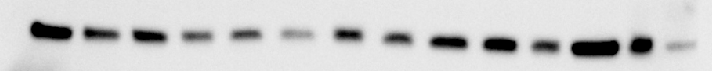 Caractérisation des macrophages par single cell RNAseq
Tri/Enrichissement CD45+, F4/80+
Fractions stromales
WT:7000 cellules injectées (2000 séquencées)
NS: 4600 cellules injectées (1400 séquencées)
Démultiplexage
Genome mapping
Gene-expression matrix
Séquençage
Illumina HiSeq3000
Single cell librairies
(10X chromium)
284,897,143 reads
Filtres
100<UMI<1000
Multiplets
>20% mtRNA
Analyses
Seurat ou C-loupe
Clustering 
PCA…
1856 cells
Caractérisation des macrophages par single cell RNAseq
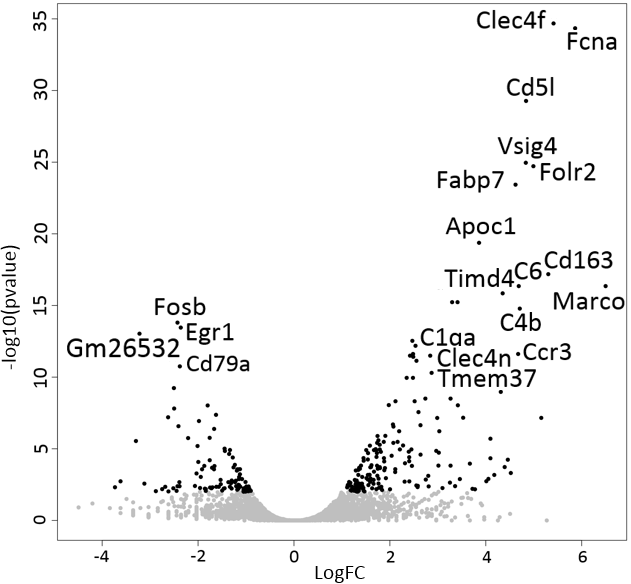 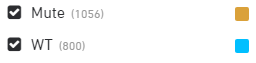 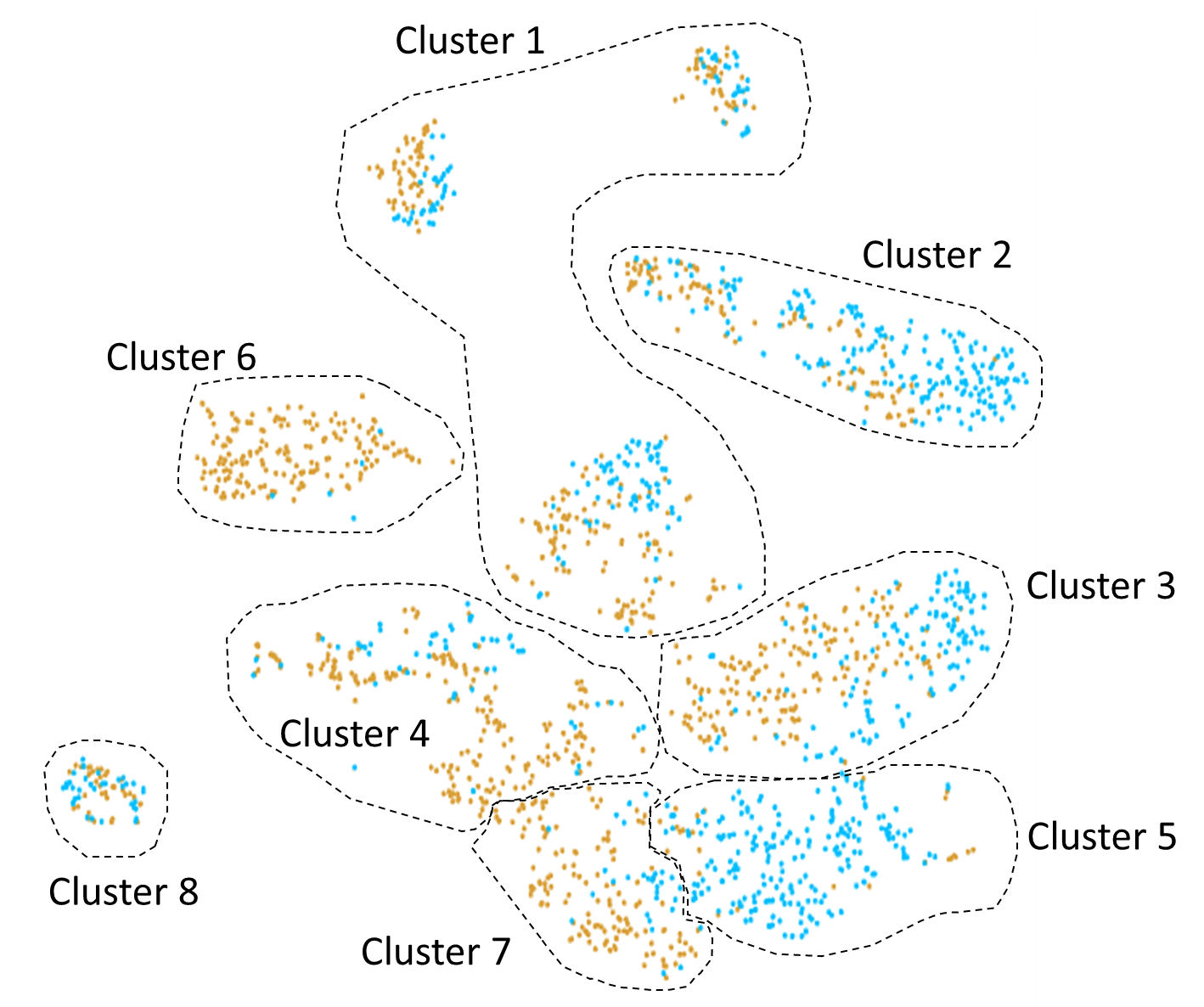 WT (1056)
NS vs WT
Cluster 6 vs others
NS (800)
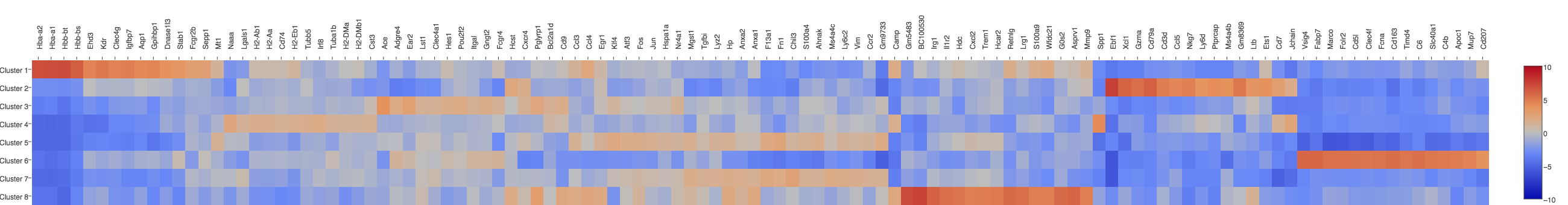 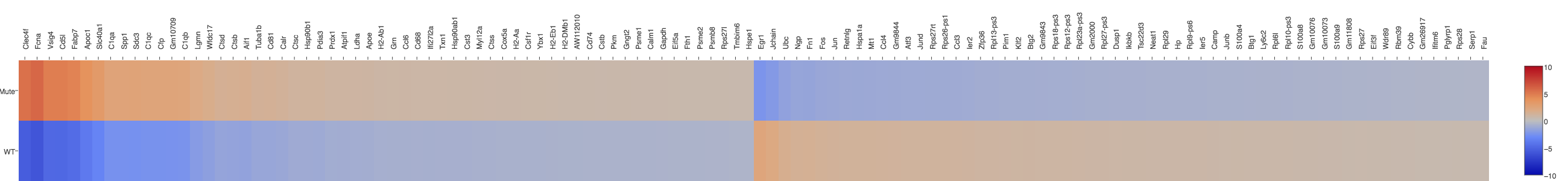 Macrophages résidents 
(cellules de Kupffer)
Polarisation M1
Mise en évidence d’une sous-population de macrophages hépatiques associée à l’insulino-résistance du NS
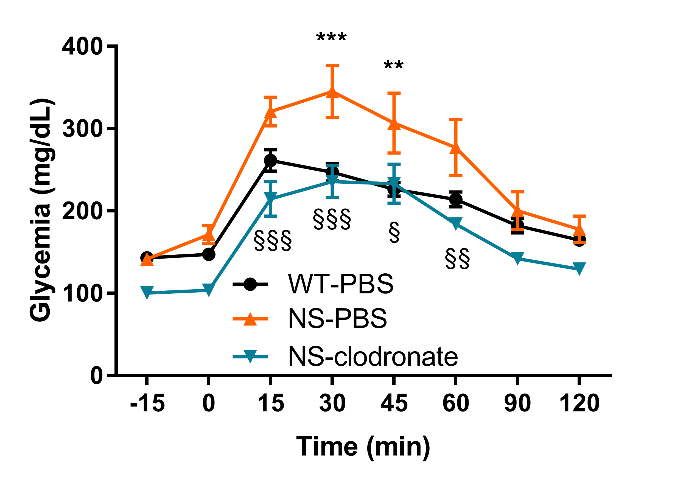 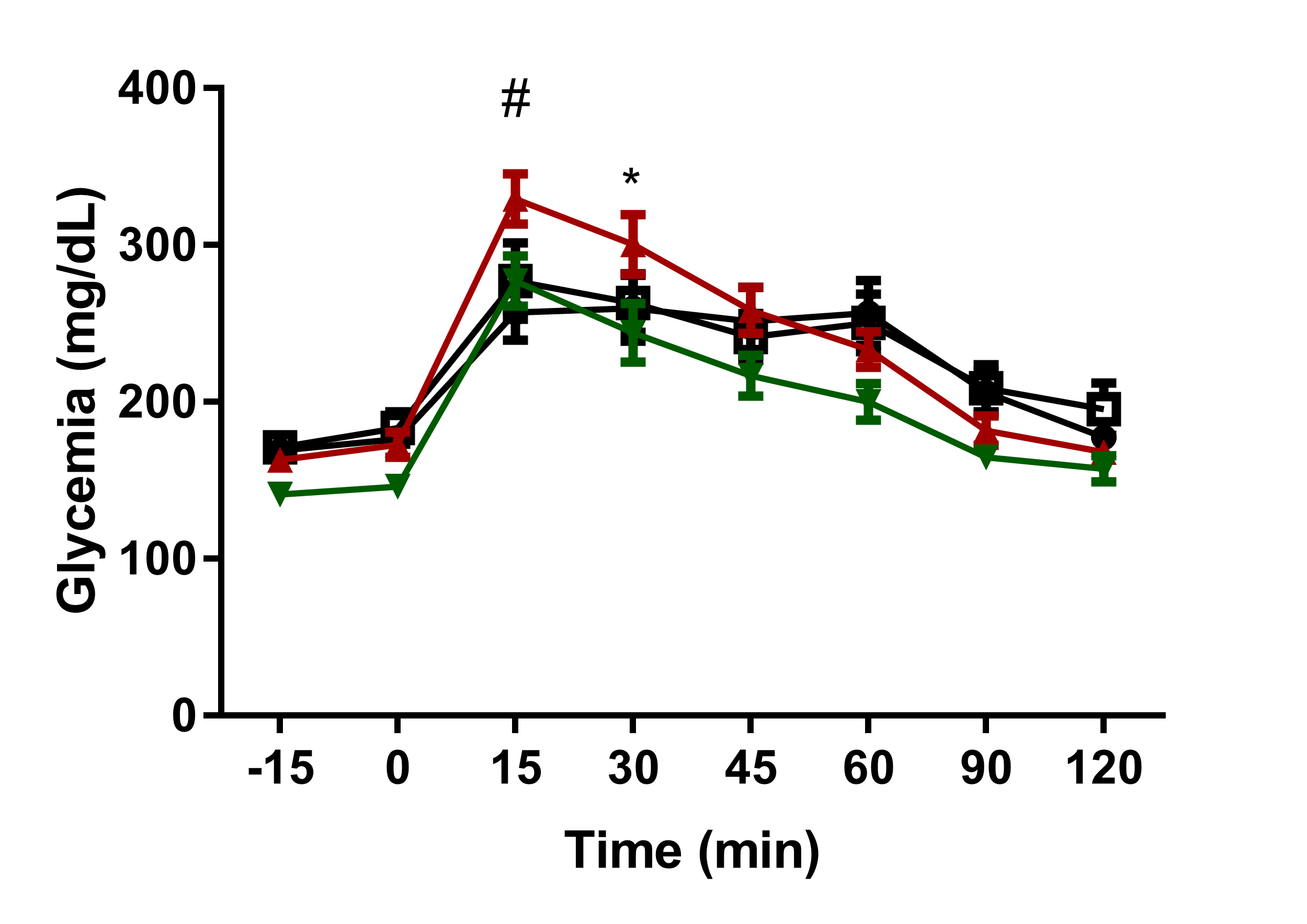 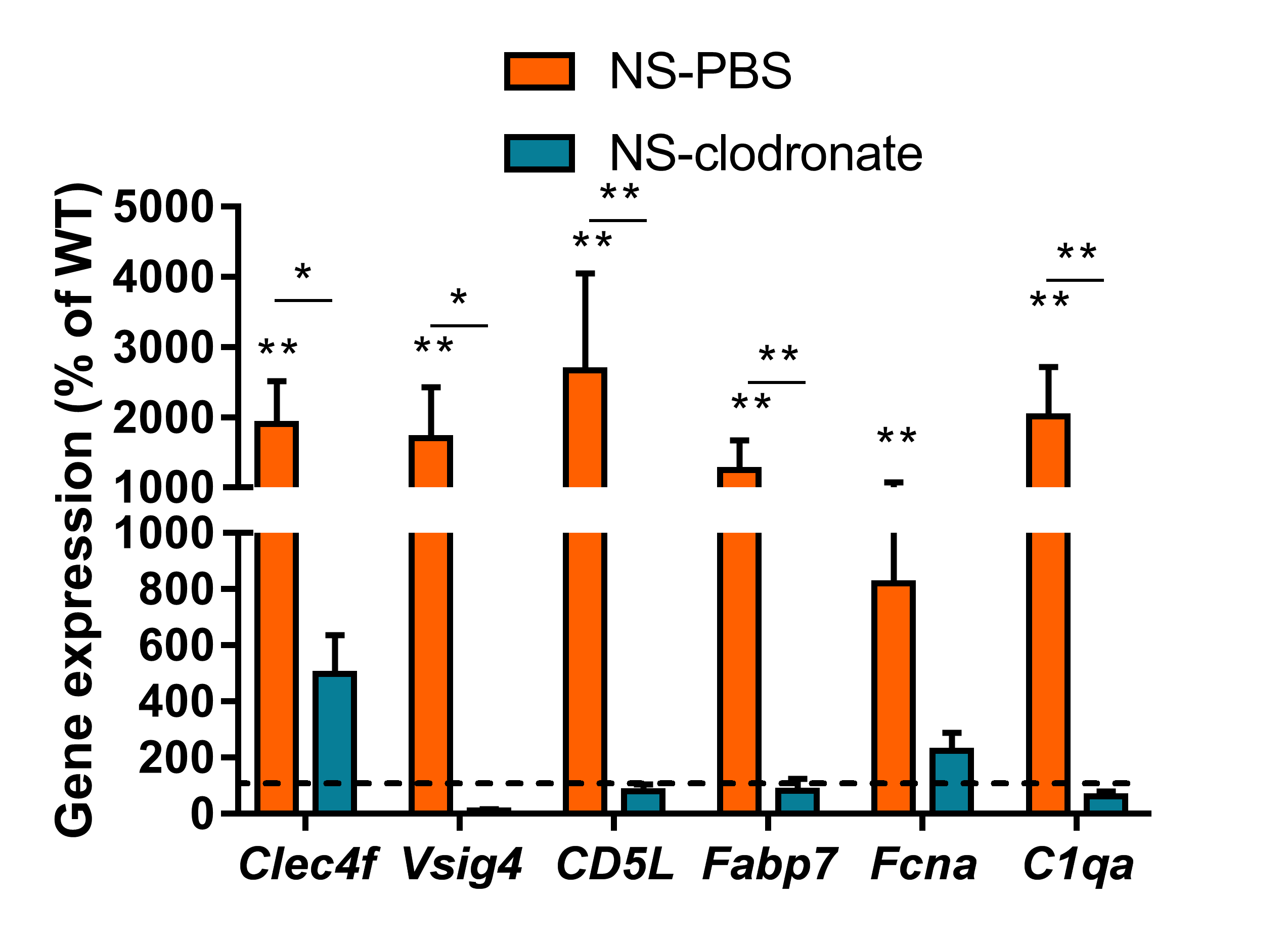 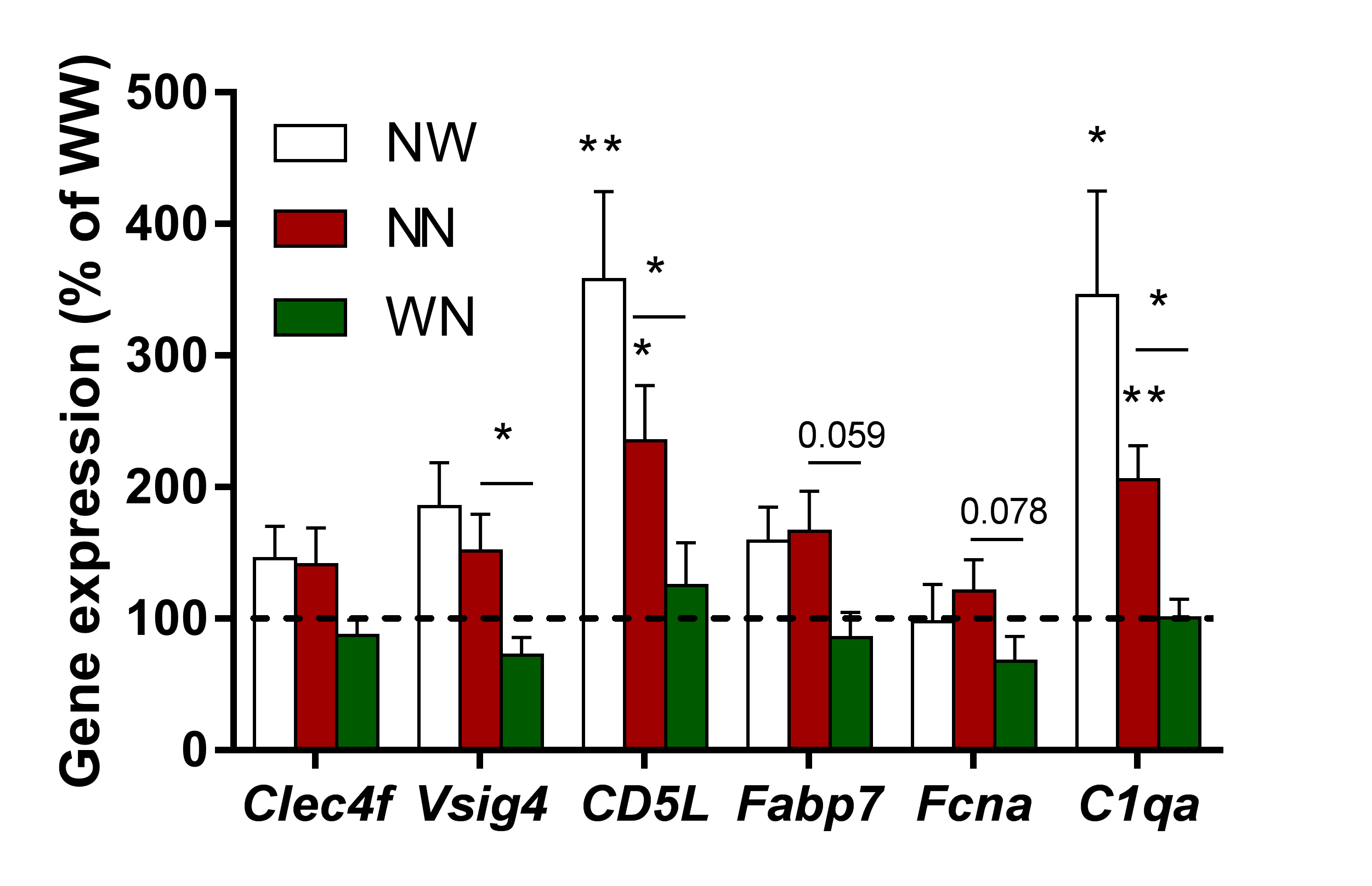 Hyperprolifération/moins d’apoptose des cellules de Kupffer? 
Infiltration de monocytes circulants acquérant phénotype CK?
Mécanisme généralisable à l’insulino-résistance induite par l’obésité?
Obésité/DT2
Obésité/DT2
NS
?
+ inhibiteur
SHP2
SHP2
SHP2
?
?
Altération
Fonction altérée
Restauration fonction
?
Résistance insuline
Sensibilité insuline
Résistance insuline
Mécanisme généralisable à l’insulino-résistance induite par l’obésité?
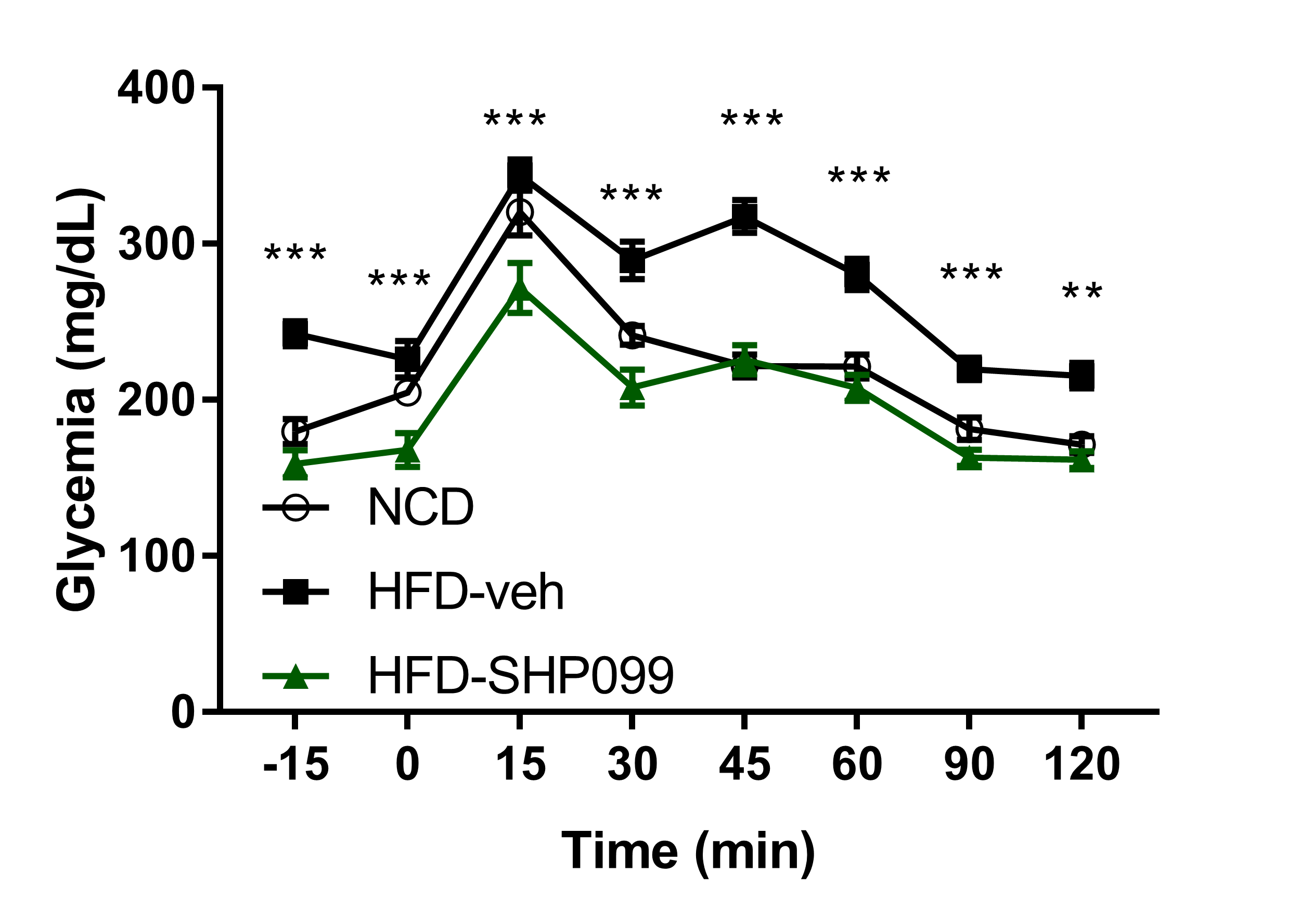 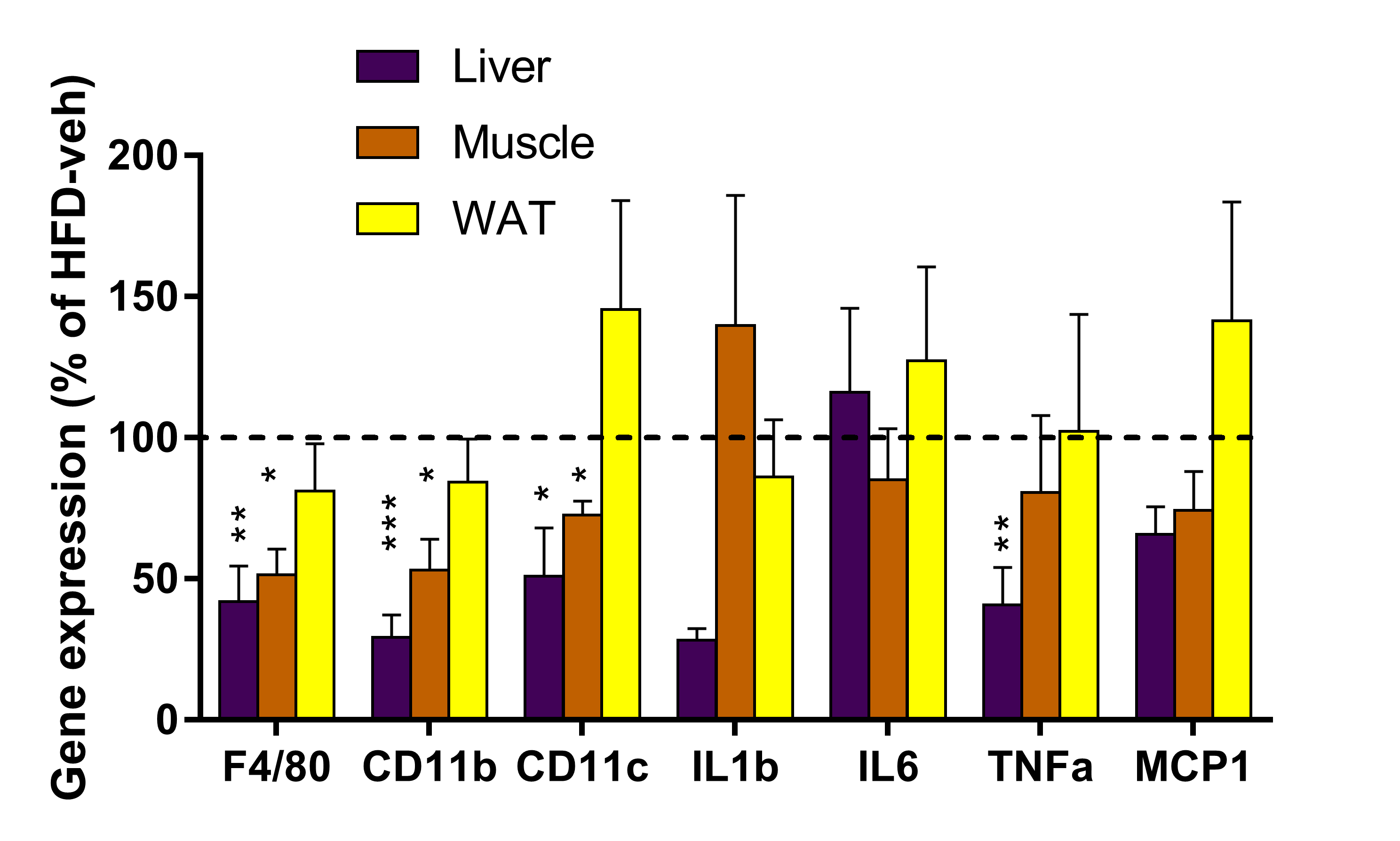 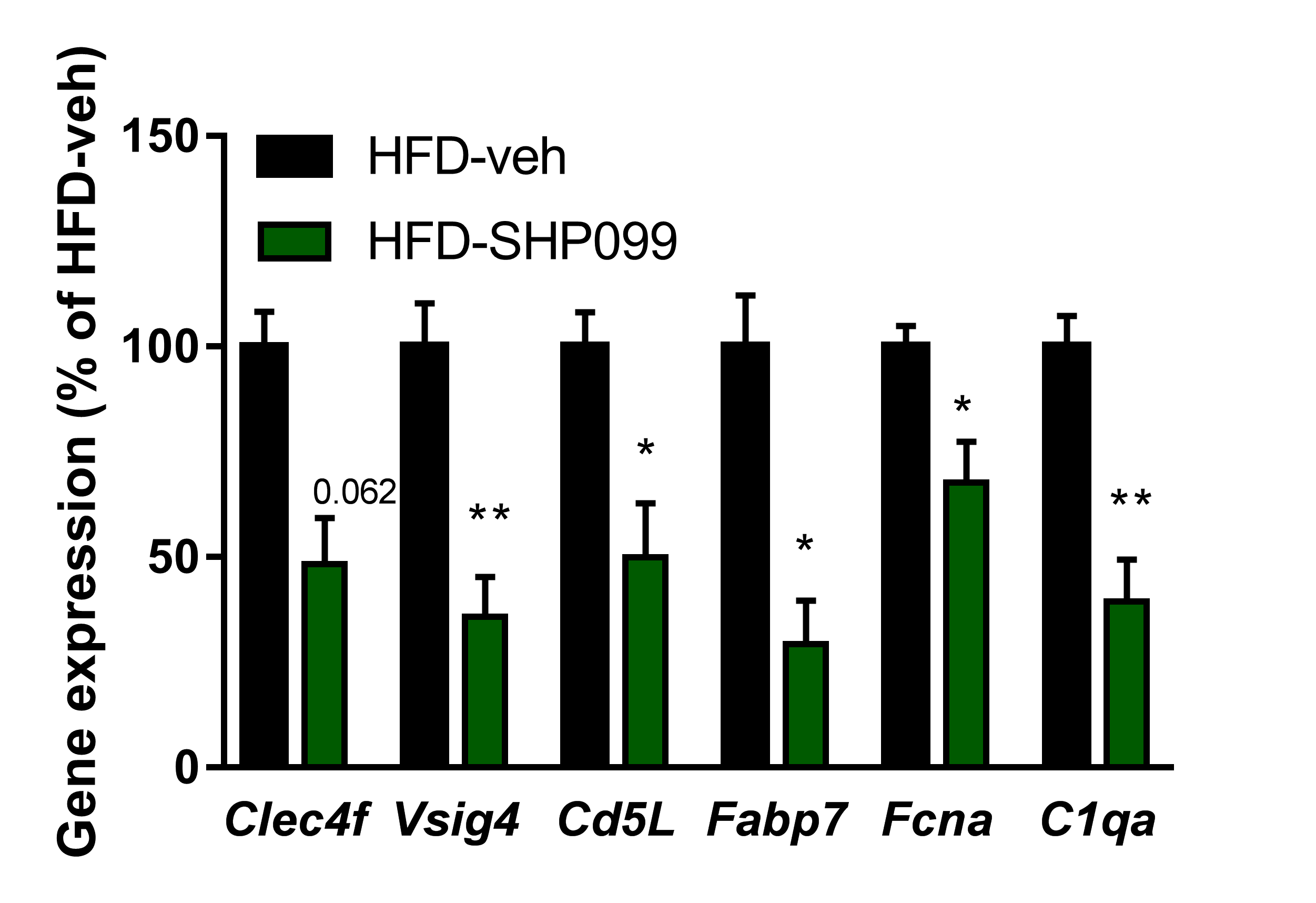 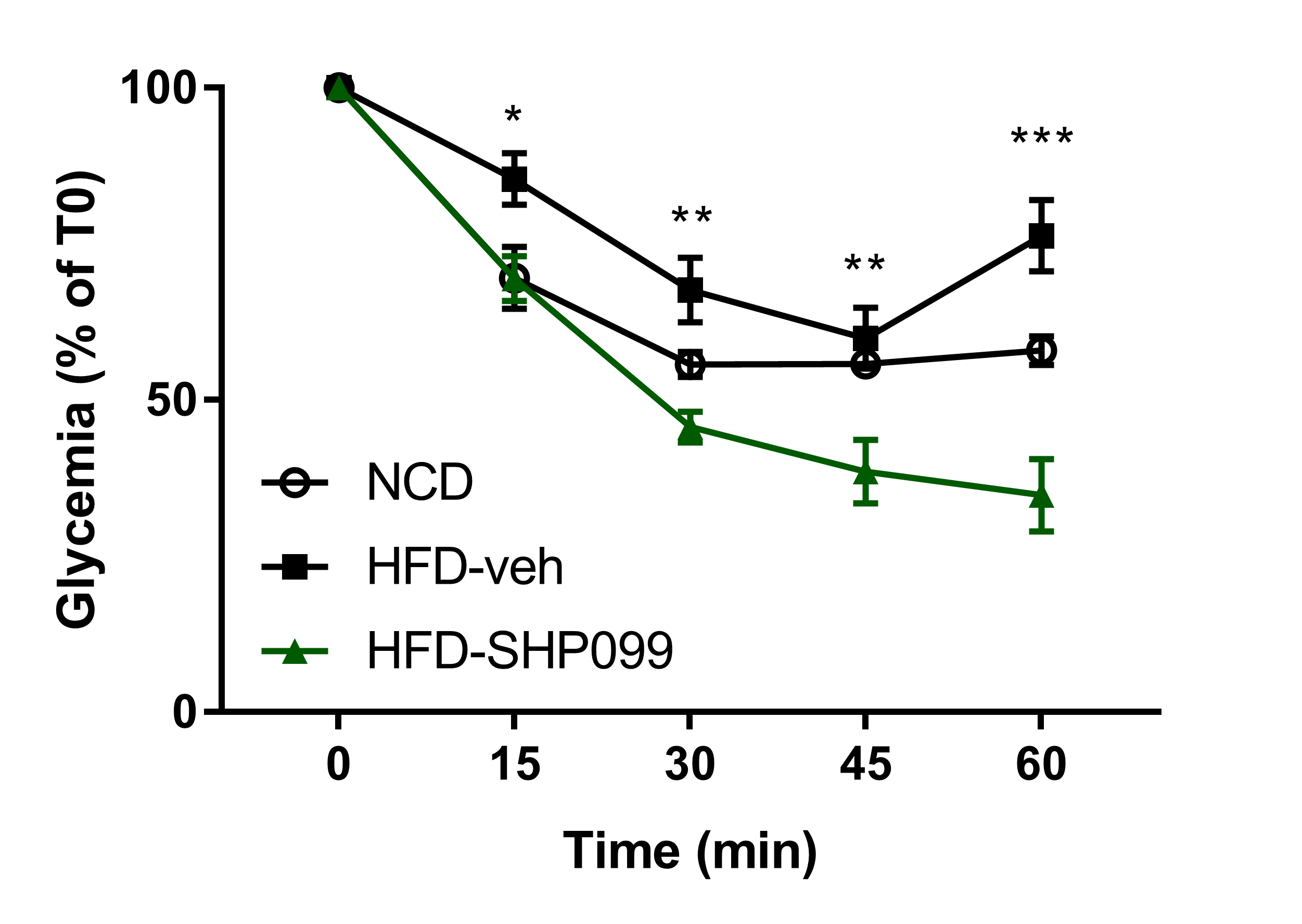 Conclusions
Insulino-résistance découplée de l’obésité/dyslipidémie dans le NS

Hyperactivation de SHP2 cause metaflammation						
Emergence d’une population spécifique  de macrophages 					




Transposable à l’insulino-résistance induite par l’obésité			

Inhibiteur de SHP2 comme traitement de l’IR?
Meilleure prise en charge des patients

Lien avec physiopathologie

Mécanismes???
Cause surexpression SHP2?


Effets secondaires?
Remerciements
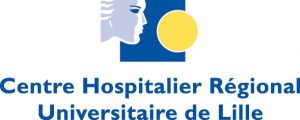 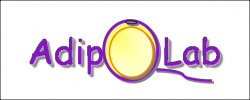 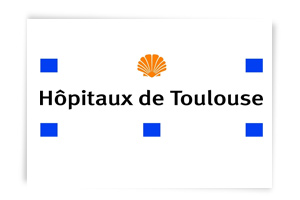 Philippe Froguel/Jacques Weill
Armelle Yart
Jean-Philippe Pradère
Mylène Tajan
Mickaël Canouil
Thomas Edouard
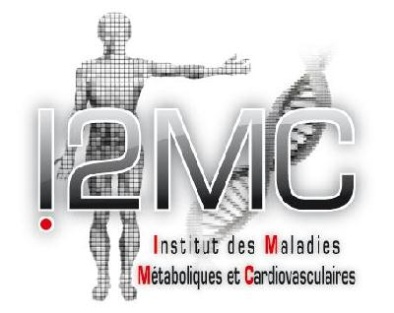 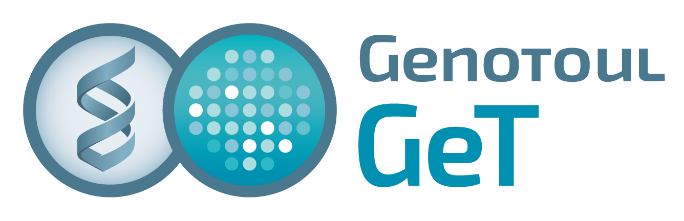 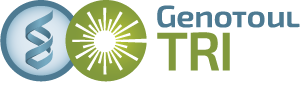 Equipe 2
Maxime Branchereau
Julie Charpentier
Christophe Heymès
Rémy Burcelin
Jean-José Maoret
Frédéric Martins
Delphine Labourdette
Alexia Girard-Zakaroff
Elodie Riant
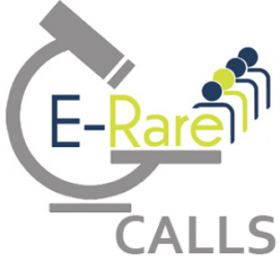 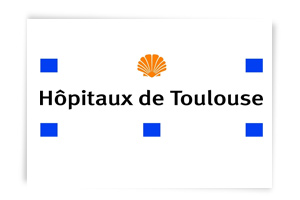 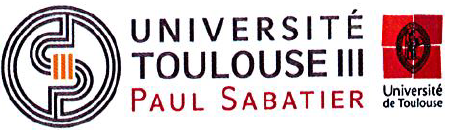 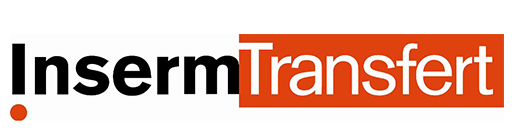 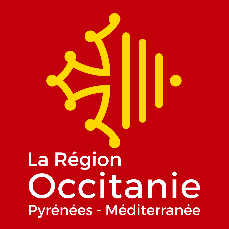 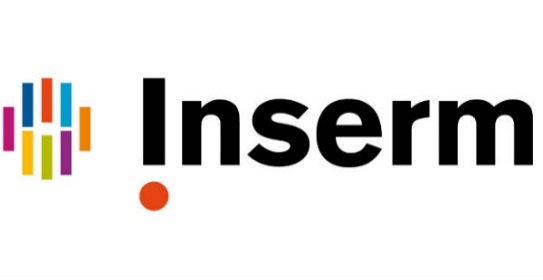